A Time To Be Silent
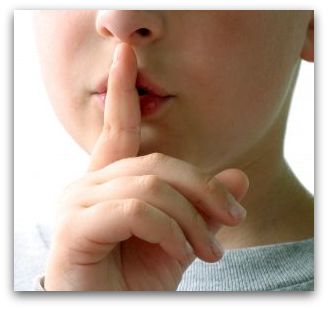 Ecclesiastes 3:1-8
INTRODUCTION
Ecclesiastes 3:7 
“…a time to be silent, and a time to speak.”
INTRODUCTION
Ecclesiastes 3:7 
“…a time to be silent, and a time to speak.”
There are many times we must speak out
Confessing Christ
Spreading the Gospel
In defense of others/self
Confessing our sins, etc.
INTRODUCTION
Ecclesiastes 3:7 
“…a time to be silent, and a time to speak.”
There are many times we must speak out
Confessing Christ
Spreading the Gospel
In defense of others/self
Confessing our sins, etc.
Today, we’re going to think about those times we should keep silent
We use silence
For effect (pause)
Written – comma (short), period (longer)
Done wrong – “Dead air”
400 years – “longest pause in history”
We use silence
For effect (pause)
Written – comma (short), period (longer)
Done wrong – “Dead air”
400 years – “longest pause in history”
For respect
No chattering in the courtroom
During Lord’s Supper
We use silence
For effect (pause)
Written – comma (short), period (longer)
Done wrong – “Dead air”
400 years – “longest pause in history”
For respect
No chattering in the courtroom
During Lord’s Supper
When others are speaking
Hear what they are saying
Respect (arguments/confusion when all speak)
We use silence
When overwhelmed
Disaster 	– Betrayal 		– Grief
We use silence
When overwhelmed
Disaster 	– Betrayal 		– Grief 
To keep from saying something wrong
A wrong answer (school)
A lie, deception, etc.
A curse
Something that doesn’t edify 
“No concern of yours.”
“None of your business.”
“What’s it to you?”
We use silence
To listen to faint noises/whispers
Ask/Tell others to hush 	– Hold breath
On TV – listening to tumblers on a lock
We use silence
To listen to faint noises/whispers
Ask/Tell others to hush 	– Hold breath
On TV – listening to tumblers on a lock
When we don’t know WHAT to say
Funeral, mourning, terminal illness
(Many times done wrong/misinterpreted)
We use silence
To listen to faint noises/whispers
Ask/Tell others to hush 	– Hold breath
On TV – listening to tumblers on a lock
When we don’t know WHAT to say
Funeral, mourning, terminal illness
(Many times done wrong/misinterpreted)
As a punishment
Silent treatment
Outcast
Jesus
We know we must heed the words of Jesus
The same One who spoke the universe into existence is speaking
“Red-letter editions” of the Bible
Jesus
We know we must heed the words of Jesus
The same One who spoke the universe into existence is speaking
“Red-letter editions” of the Bible
They are words of life
They are truth
They are the “sword of the Spirit”
They are powerful
Jesus
We know we must heed the words of Jesus
The same One who spoke the universe into existence is speaking
“Red-letter editions” of the Bible
They are words of life
They are truth
They are the “sword of the Spirit”
They are powerful
We must also heed His silence
Jesus
Was a master teacher (Rabbi, Rabboni)
Requires illustrations – parables, similes, etc.
Also requires the effective use of silence
Jesus had control over both
Jesus
Was a master teacher (Rabbi, Rabboni)
Requires illustrations – parables, similes, etc.
Also requires the effective use of silence
Jesus had control over both
There are at least 6 occasions where the Scriptures tell us that Jesus kept silent
Future sermon specifically on this
Today, we’ll look at a couple of occasions
Matthew 15:21-28
Only time recorded where Jesus leaves the borders of Israel
He knew why He was there, even if no one else (including the woman/apostles) didn’t
Matthew 15:21-28
Only time recorded where Jesus leaves the borders of Israel
He knew why He was there, even if no one else (including the woman/apostles) didn’t
A teacher is silent during the students’ exam
The apostles didn’t know a lot of things
Children – Matthew 19:13-15
The Kingdom – Matthew 20:20-28
Others – Luke 9:49-50; John 10:14-16
Matthew 15:21-28
The extent of God’s mercy/grace
Cf Jonah/Nahum/Obadiah, etc.
She was a Gentile
Matthew 15:21-28
The extent of God’s mercy/grace
Cf Jonah/Nahum/Obadiah, etc.
She was a Gentile
The Canaanite woman
Undeterred by common arguments
She had “great faith”
Totally dependant on Jesus (God) to do what she could not do, no matter her resources
Matthew 15:21-28
The extent of God’s mercy/grace
Cf Jonah/Nahum/Obadiah, etc.
She was a Gentile
The Canaanite woman
Undeterred by common arguments
She had “great faith”
Totally dependant on Jesus (God) to do what she could not do, no matter her resources
Girl cured, the lesson would come to mind and be applied later
John 18:34-19:9
There is no need to repeat what has already been said
After Jesus’ trials before the Sanhedrin, He is sent to Pilate
Jesus discusses several things with Pilate, including authority, truth, and His kingdom
Pilate declares His innocence, offers to release Him and sends Him to Herod
Herod sends Him back, Pilate has Him scourged
Pilate again declares Jesus’ innocence
Application
Acts 15:12 – 
When we are wrong, we should not continue to defend a false doctrine.  Rather, keep silent.
When those in authority are speaking
Especially when it is the word of God
Application
Acts 15:12 – 
When we are wrong, we should not continue to defend a false doctrine.  Rather, keep silent.
When those in authority are speaking
Especially when it is the word of God
1 Corinthians 14:40 – Decently and in order
Common courtesy/commanded by God
Not causing confusion
Not usurping authority
Application
Proverbs 6:20; 10:19; 17:27 – wisdom
Don’t be a part of contention, even if in the right
2 Timothy 2:23; Titus 3:9 – advice to young pr.
James 3:2
Application
Proverbs 6:20; 10:19; 17:27 – wisdom
Don’t be a part of contention, even if in the right
2 Timothy 2:23; Titus 3:9 – advice to young pr.
James 3:2
1 Peter 2:23 – when reviled
We feel that our honor “needs defending”
Jesus – “…kept entrusting Himself to Him…”
Sometimes, they want you to say something
Not easy
Application
Expedients
Some things don’t need your expert opinion
Application
Expedients
Some things don’t need your expert opinion
They may still need your experience/supervision
Parents/grandparents
Elders of the congregation
Preachers/Teachers
Etc.
Application
Expedients
Some things don’t need your expert opinion
They may still need your experience/supervision
Parents/grandparents
Elders of the congregation
Preachers/Teachers
Etc.
Sometimes it’s best just to stand back and be ready
CONCLUSION
Jesus used His silence as well as His words
There is an especially scary time when silence is called for – when God has judged you to  be uninterested
Hosea 4:17 – Ephraim
1 John 5:16 – an unrepentant sinner
Will you obey?
Are YOU a Christian?
Hear
Believe
Repent
Confess
Be Baptized
Continue Faithfully
Romans 10:17
Mark 16:16
Acts 2:38
Acts 22:16
Mark 16:16
Hebrews 10:38